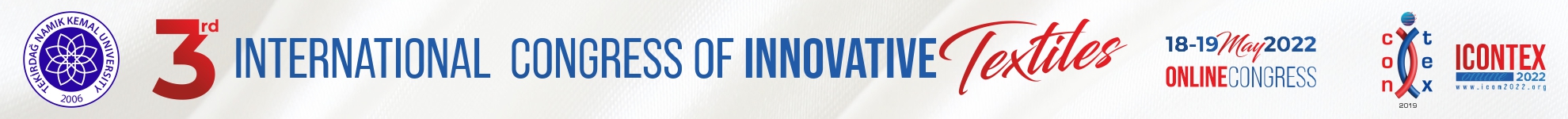 tItle of the paper (14 pt, bold) Presenting Author Name1, Author Name2 (12 pt, bold)1 University / Institution / Company Address 2 University / Institution / Company AddressE-mail of the Presenting Author
Poster bildirinizi bu alana ekleyebilirsiniz,

Resim , tablo ve şekil ekleyebilirsiniz. 

1 sayfayı poster geçmemelidir.


Düzenlenen posterinizi power point şeklinde bizlere iletebilirsiniz.
Teşekkürler ………..